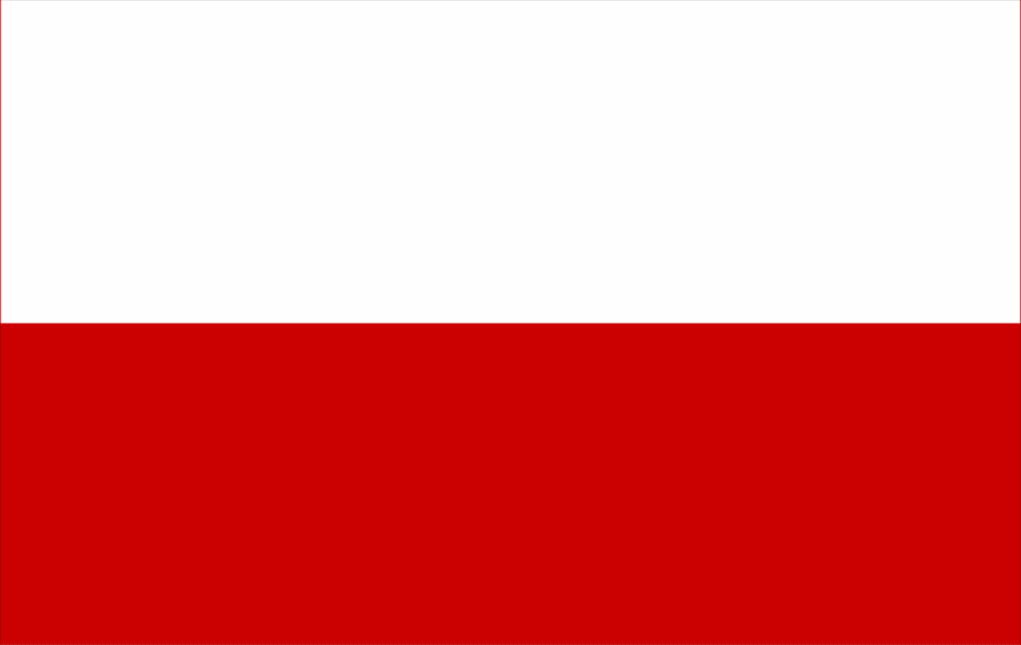 POLAND
ZESPÓŁ SZKOLNO – PRZEDSZKOLNY 
W ORZYSZU
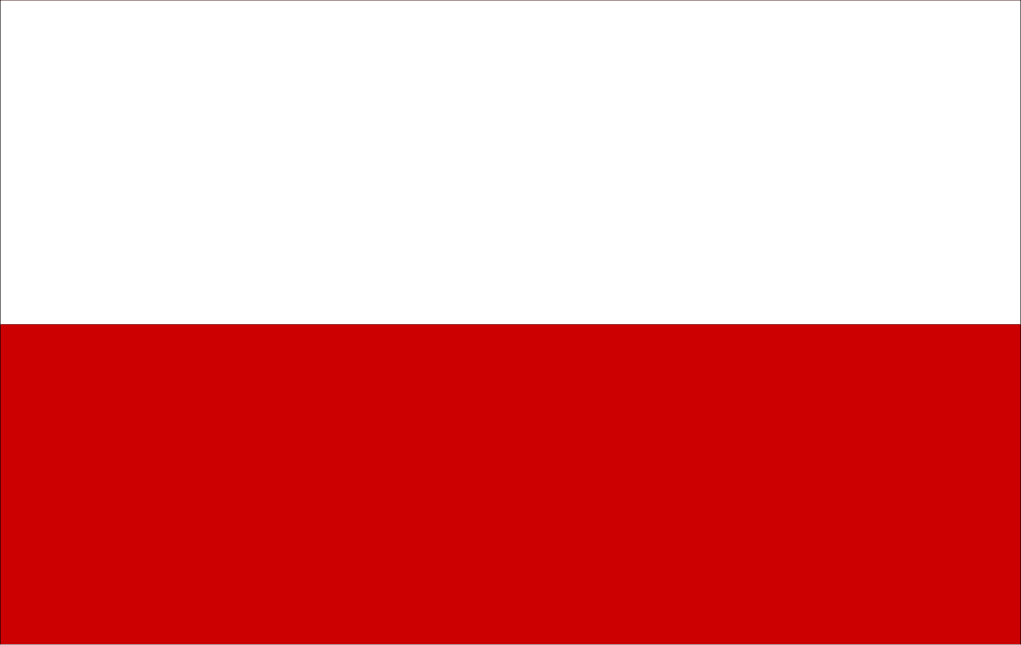 Mazurek Dąbrowskiego

Jeszcze Polska nie zginęła, 
Kiedy my żyjemy. 
Co nam obca przemoc wzięła, 
Szablą odbierzemy.
Marsz, marsz, Dąbrowski,
 Z ziemi włoskiej do Polski. 
Za twoim przewodem 
Złączym się z narodem.
Przejdziem Wisłę, 
przejdziem Wartę, 
Będziem Polakami. 
Dał nam przykład Bonaparte, 
Jak zwyciężać mamy.
Marsz, marsz, Dąbrowski, 
Z ziemi włoskiej do Polski.
 Za twoim przewodem 
Złączym się z narodem.
Jak Czarniecki do Poznania 
Po szwedzkim zaborze,
 Dla ojczyzny ratowania 
Wrócim się przez morze.
Marsz, marsz, Dąbrowski,
 Z ziemi włoskiej do Polski. 
Za twoim przewodem 
Złączym się z narodem.
Już tam ojciec do swej 
Basi Mówi zapłakany 
– Słuchaj jeno, pono nasi 
Biją w tarabany. 
Marsz, marsz, Dąbrowski, 
Z ziemi włoskiej do Polski. 
Za twoim przewodem 
Złączym się z narodem.
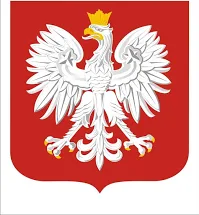 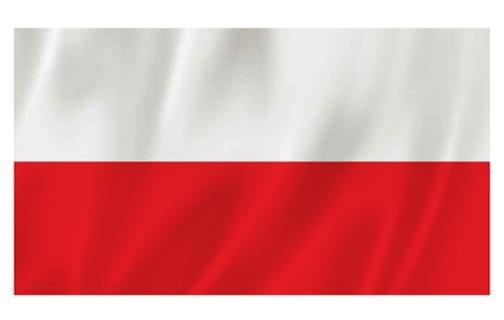 POLISH FLAG
EMBLEM
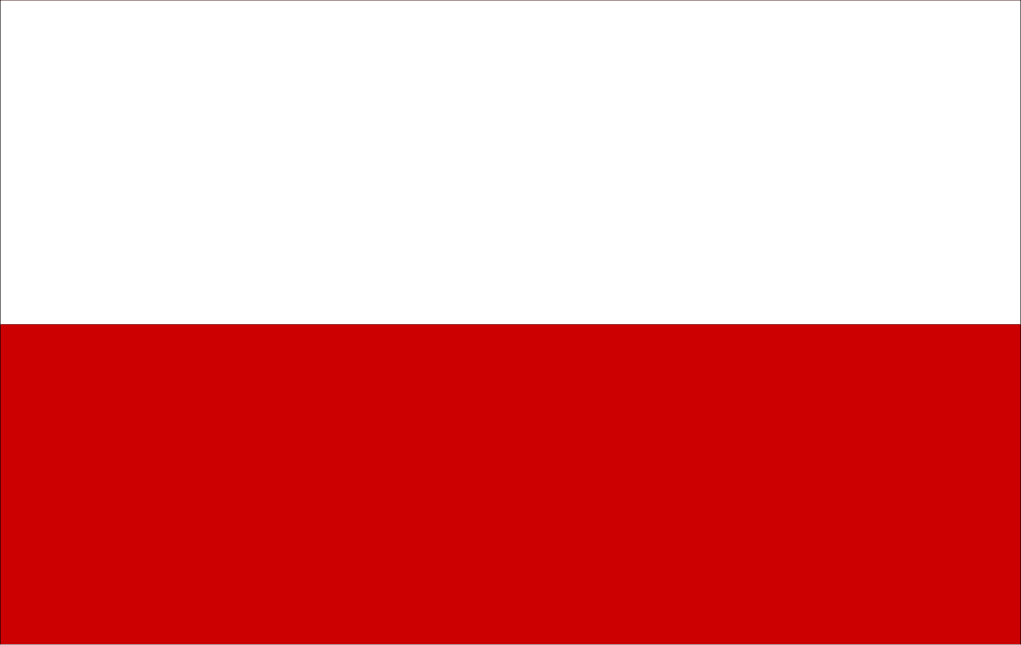 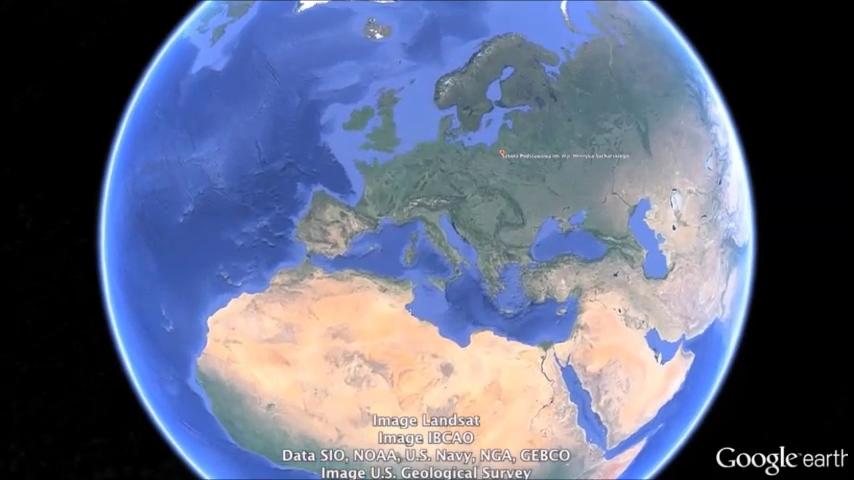 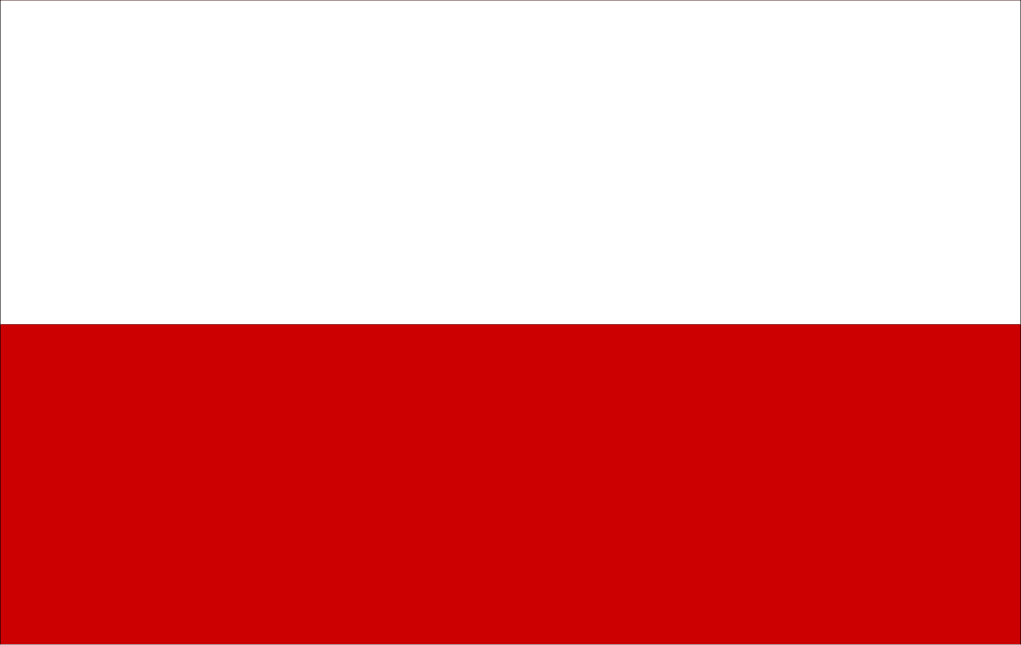 Poland is a country located in Central Europe. 
It is divided into 16 administrative subdivisions. 
With a population of nearly 38.5 million people, 
Poland is the sixth most populous member state of the European Union.
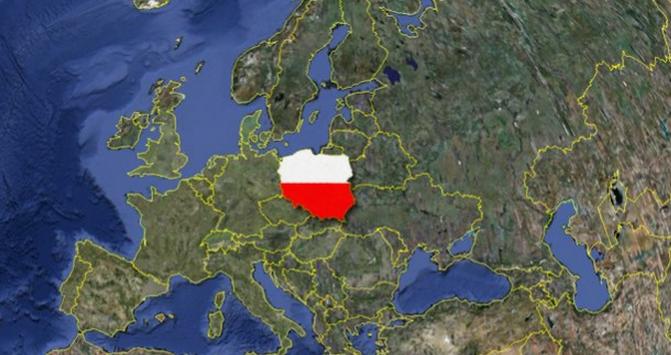 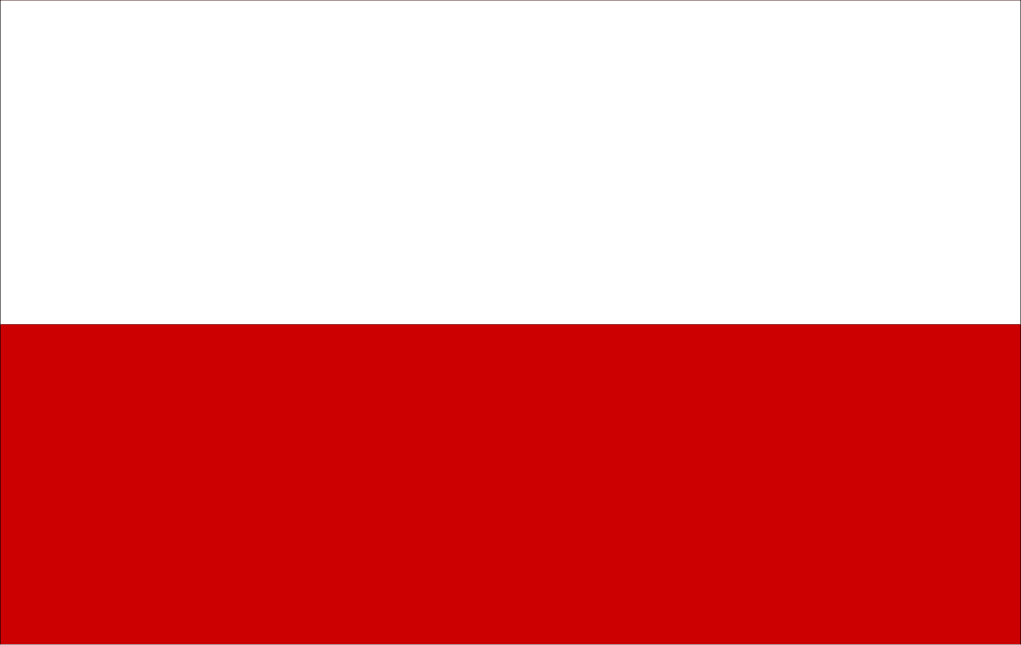 Poland's capital and the largest city
                             is Warsaw.
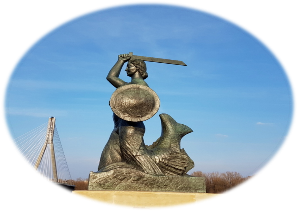 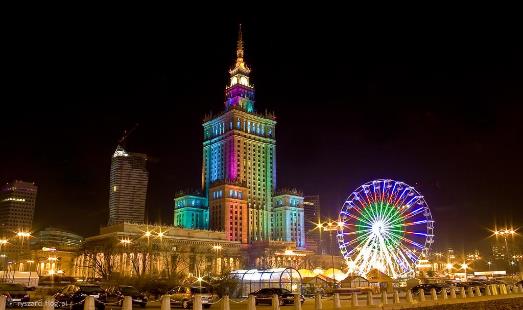 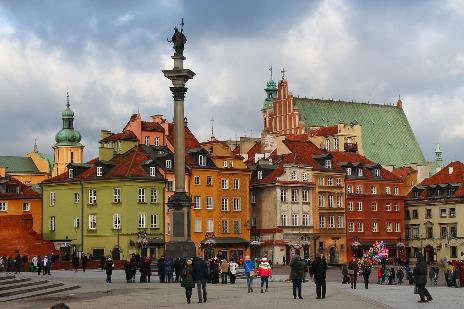 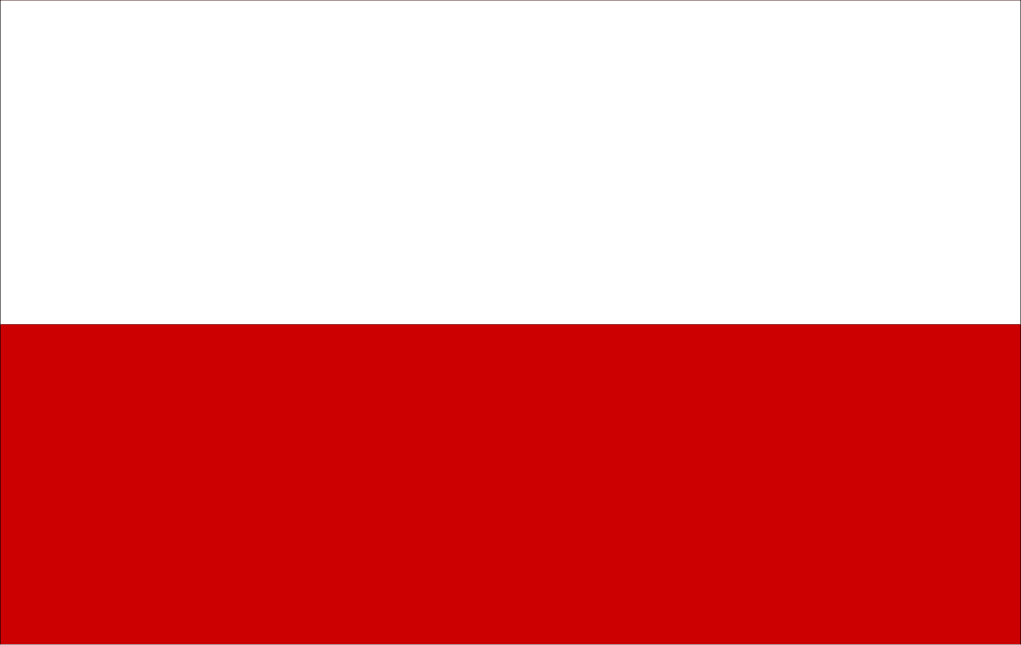 Other major cities include Kraków, Łódź, Wrocław, Poznań, 
Gdańsk and Szczecin.
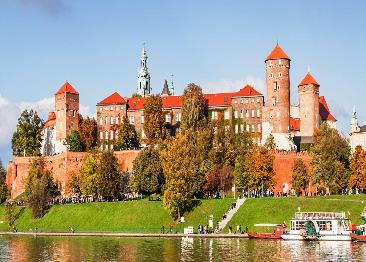 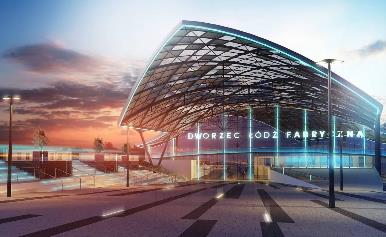 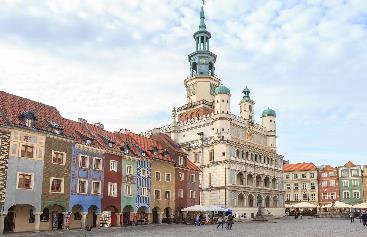 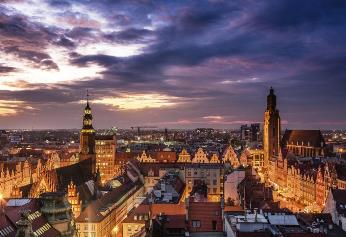 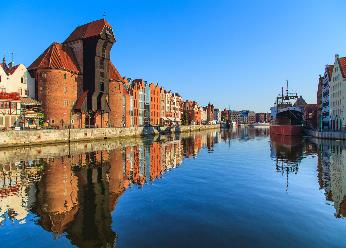 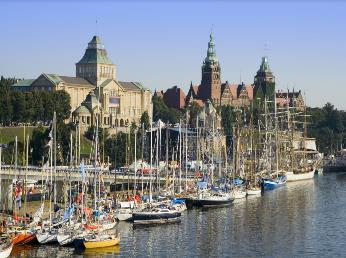 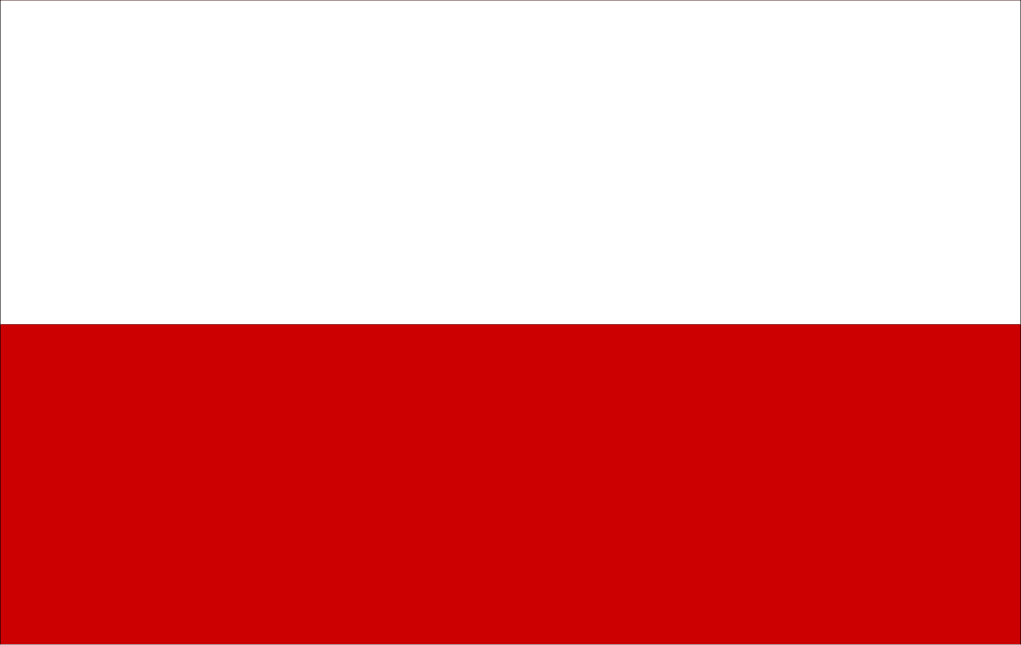 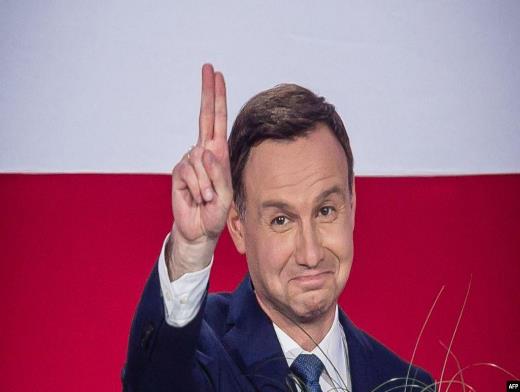 The President: 
Andrzej Duda
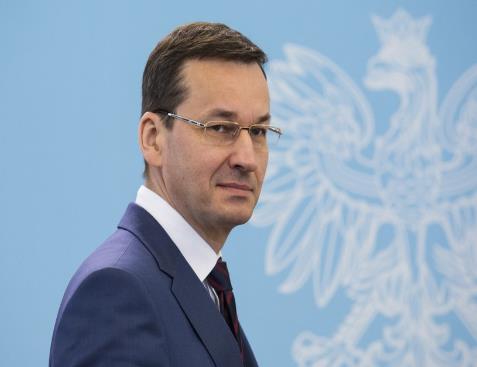 The Prime Minister: 
Mateusz Morawiecki
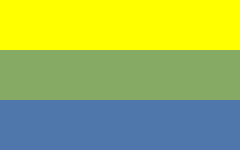 The northeastern region is also known as the Masurian Lake District with more than 2,000 lakes.
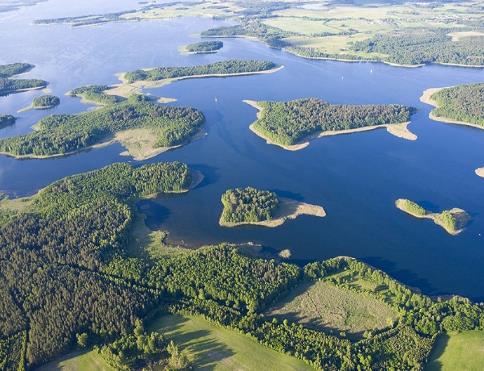 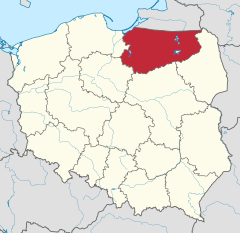 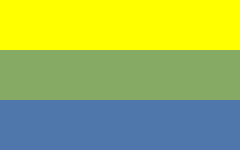 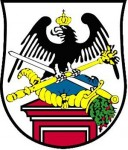 Orzysz is a town in northeastern Poland with 5615 inhabitants.
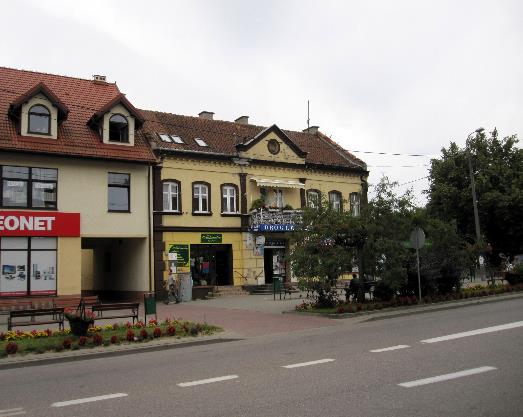 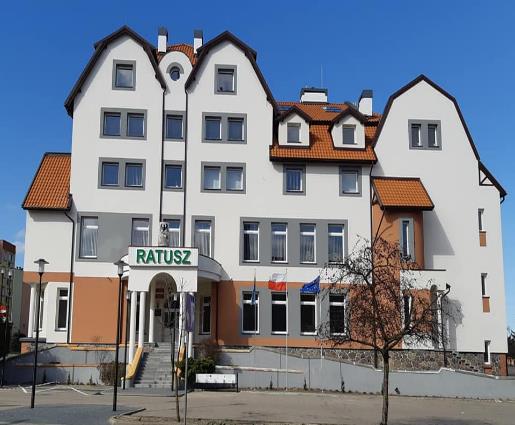 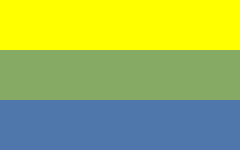 In this region of Poland we have a lot of lakes and forests.
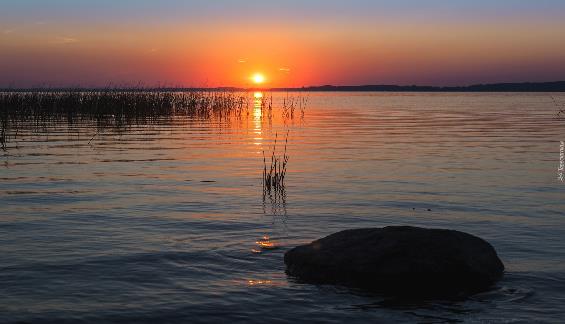 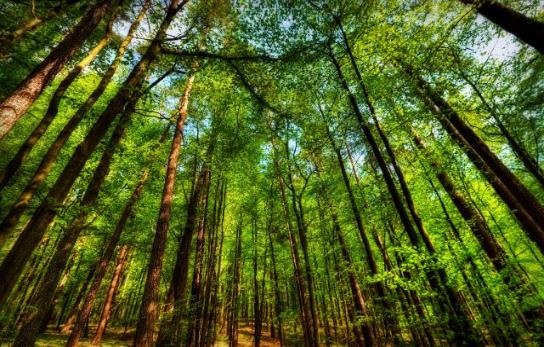 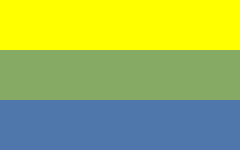 Few kilometres from our town there’s the biggest Polish lake – Śniardwy. It is often called Masurian Sea.
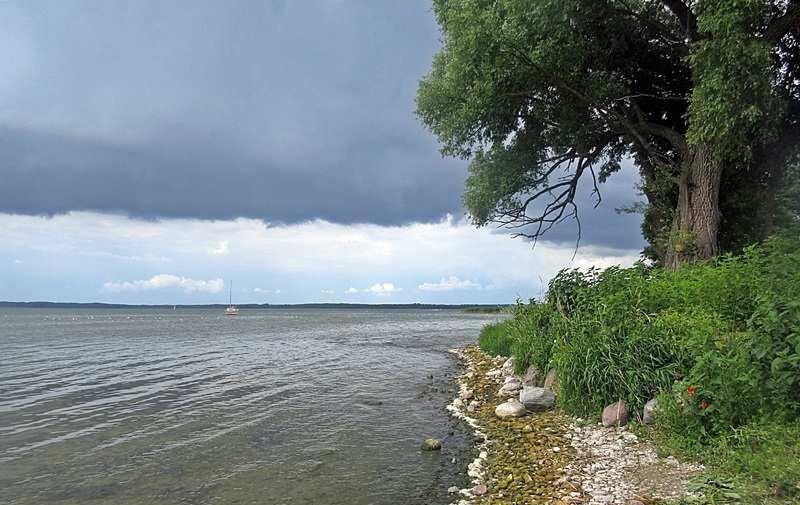 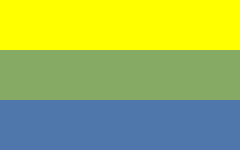 People started living in Orzysz in 1443.              
It became a town in 1725.
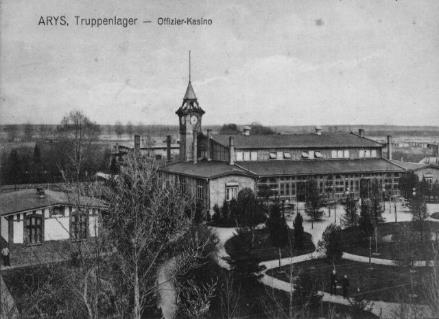 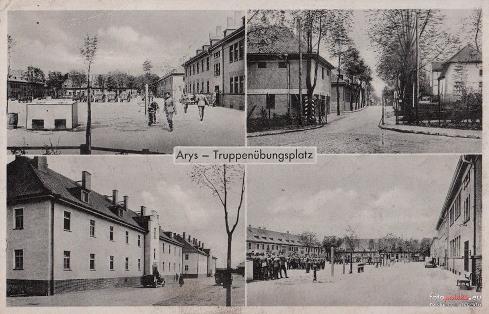 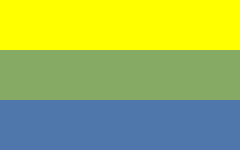 About 60 years later it became a garrison city.
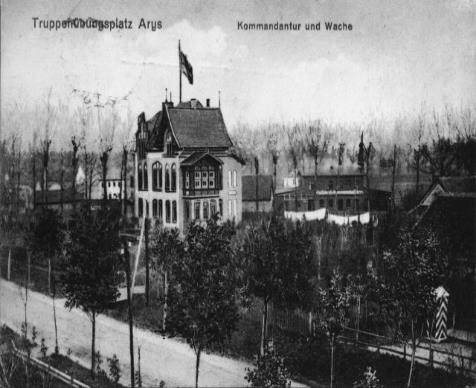 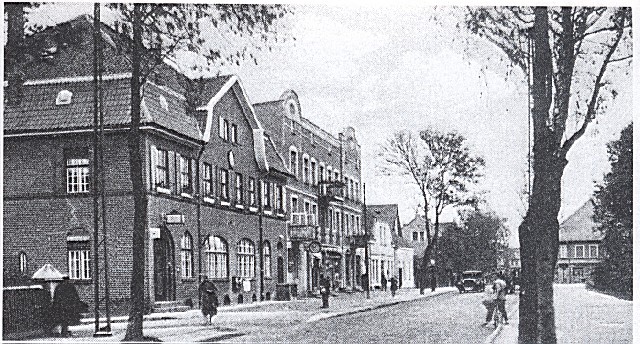 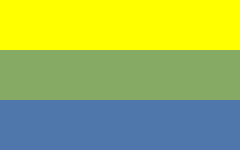 The main street in Orzysz now and before.
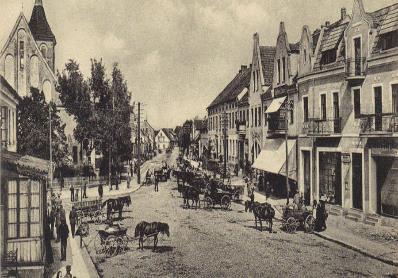 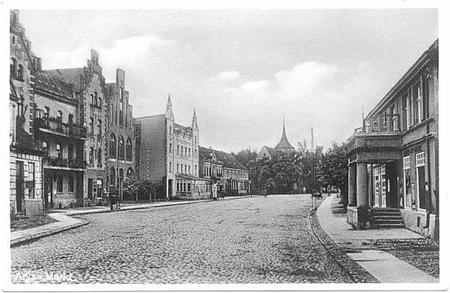 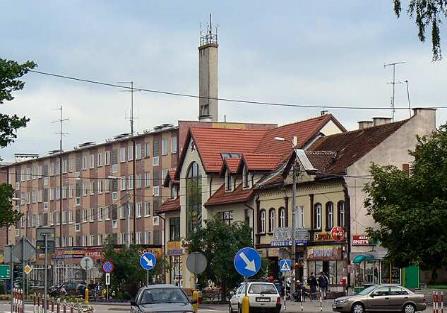 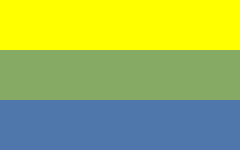 There are many interesting places to visit for example: the old church from 1530 or the military museum.
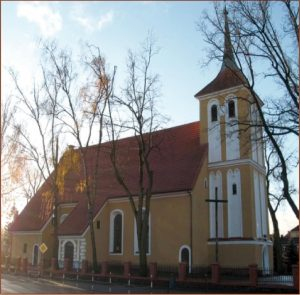 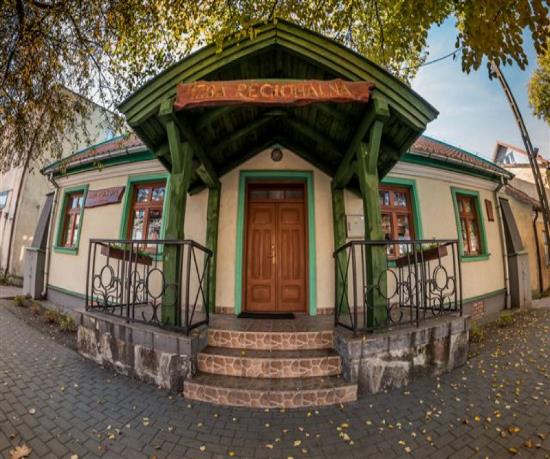 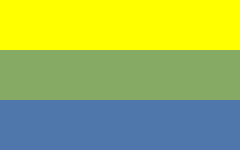 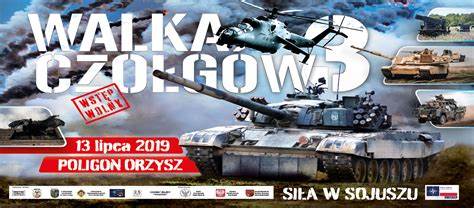 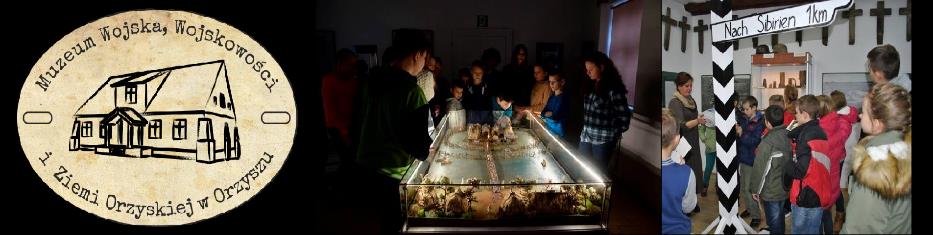 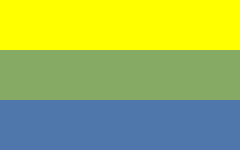 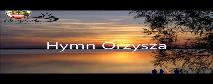 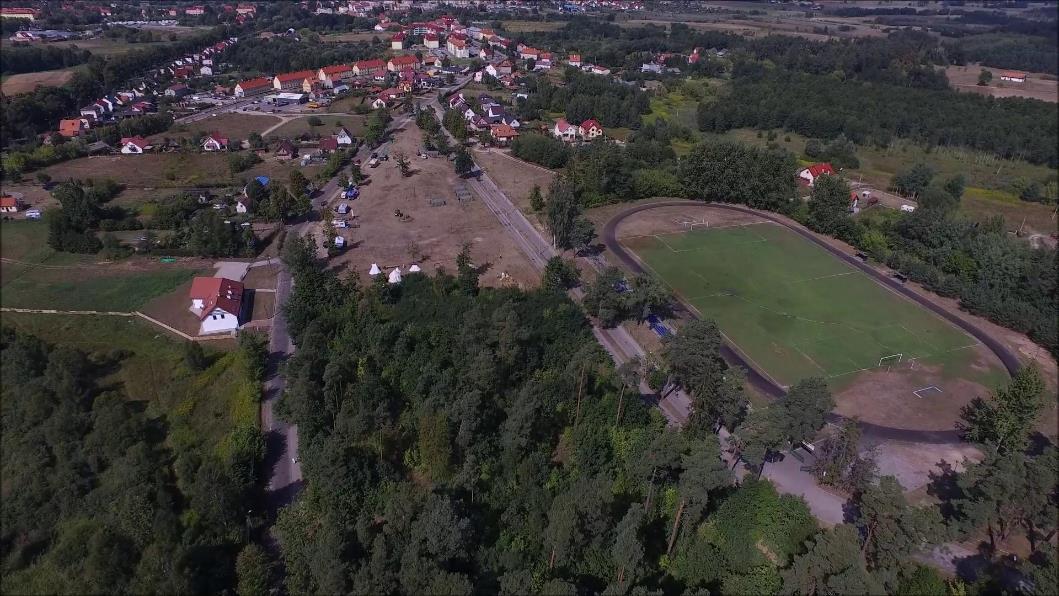 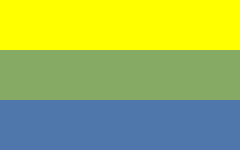 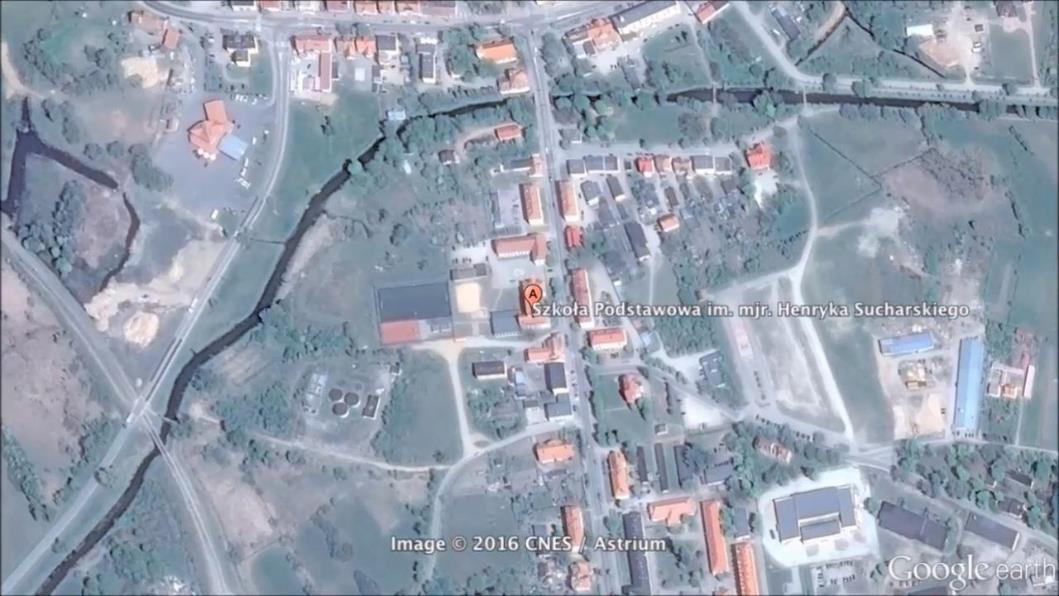 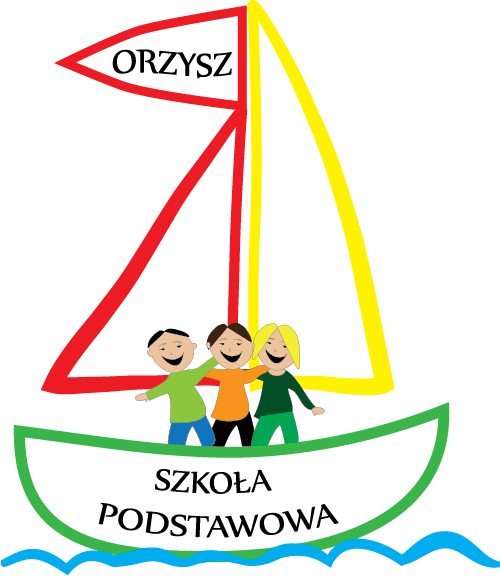 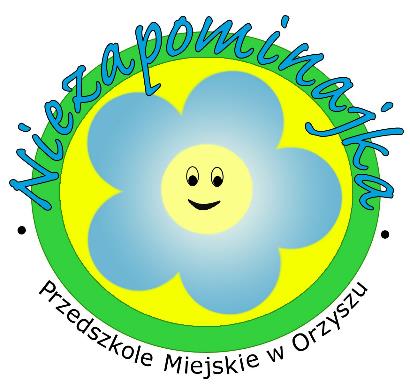 Our school is 74 years old and it is a friendly school. We can learn different languages: English, German and Russian. The students travel a lot around the country and abroad.
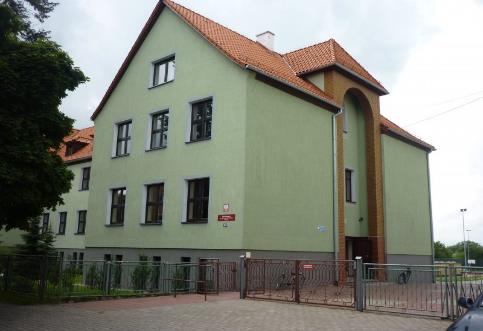 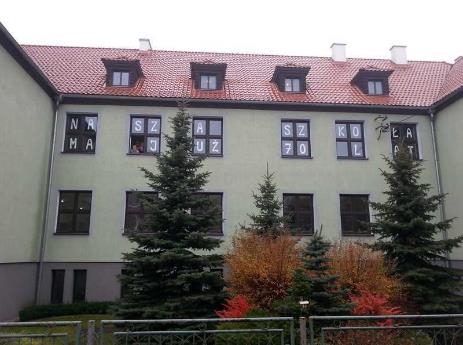 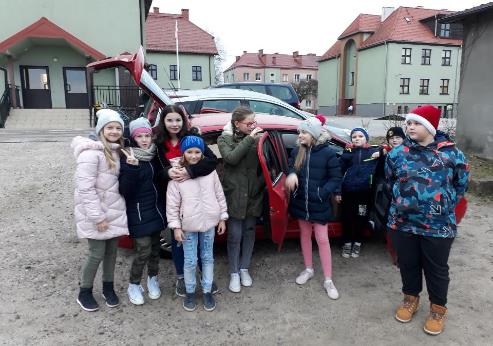 VOLUNTARY WORK
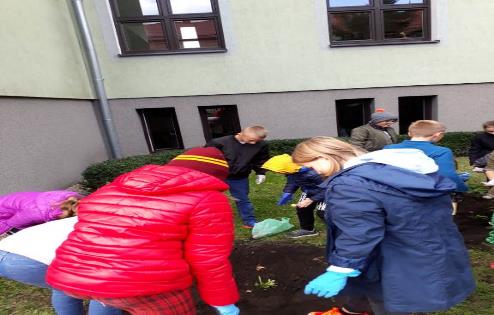 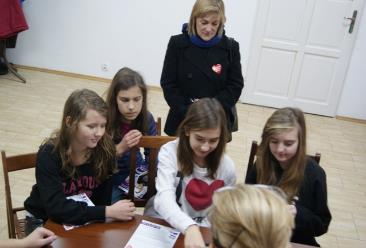 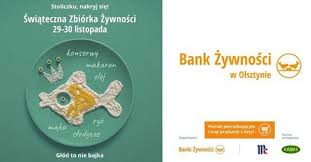 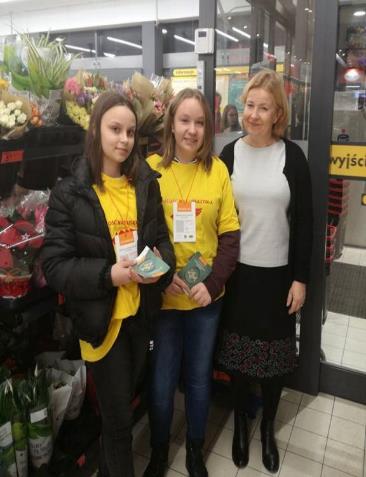 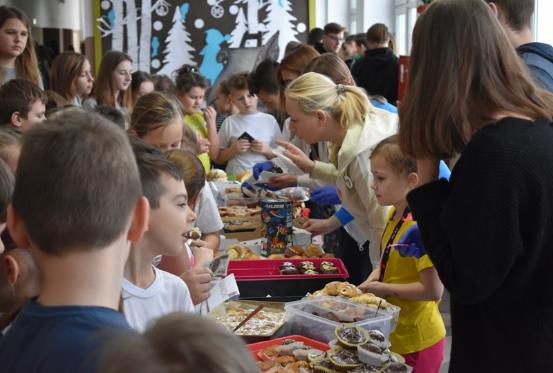 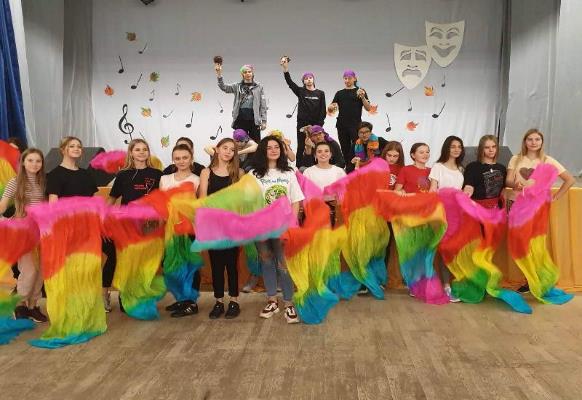 Polish and Russian school exchange.
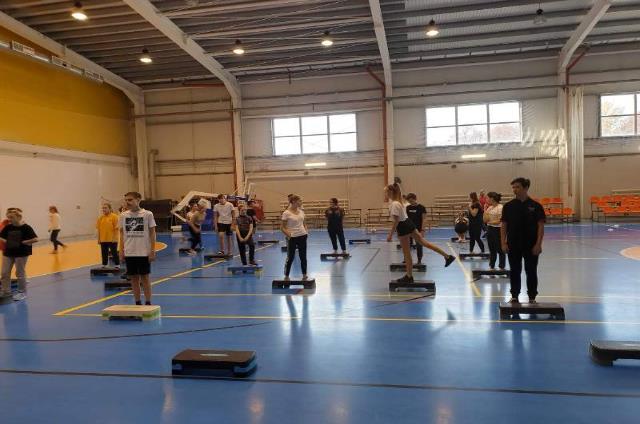 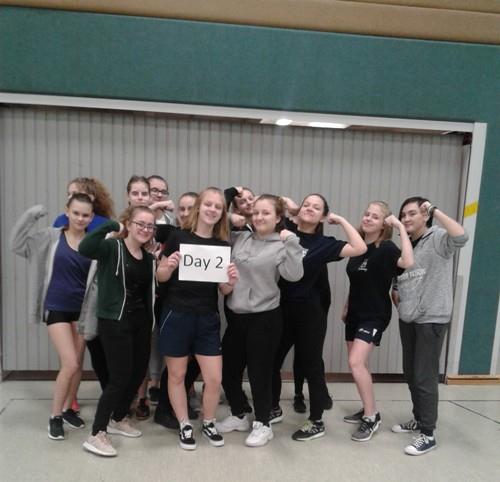 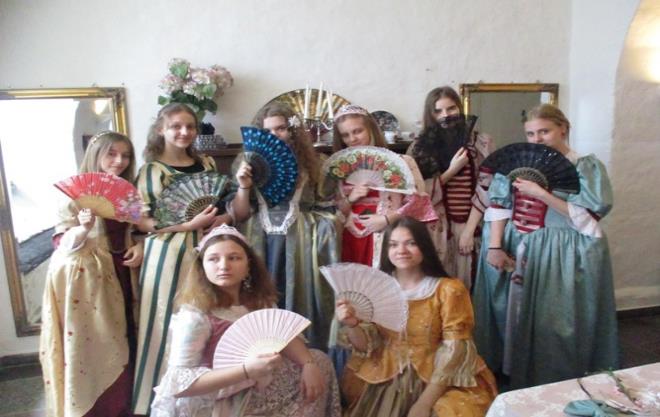 Polish and German school exchange.
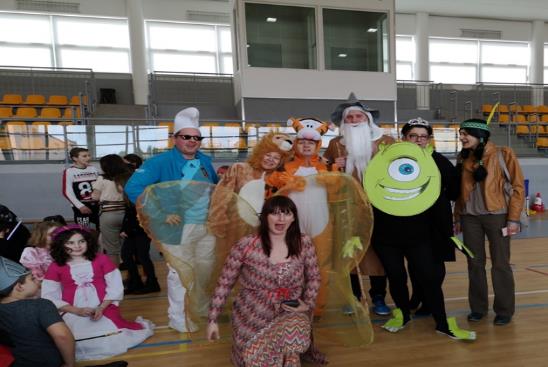 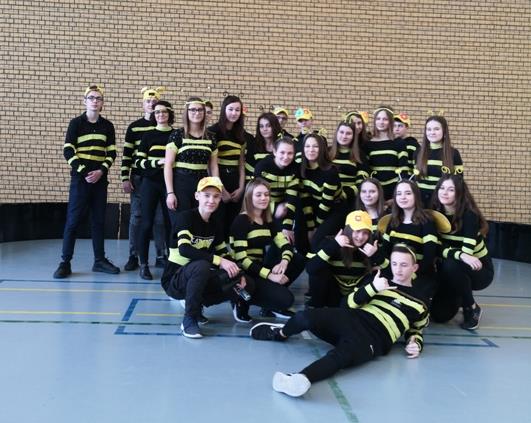 Some days are so funny …
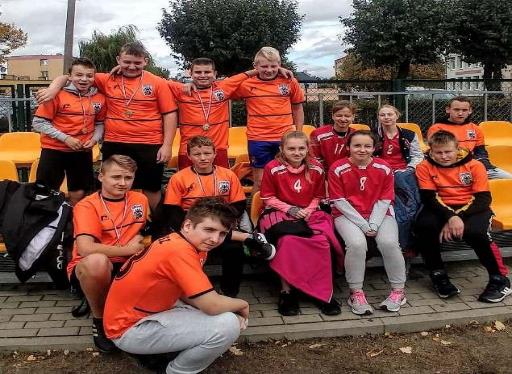 SPORT EVENTS
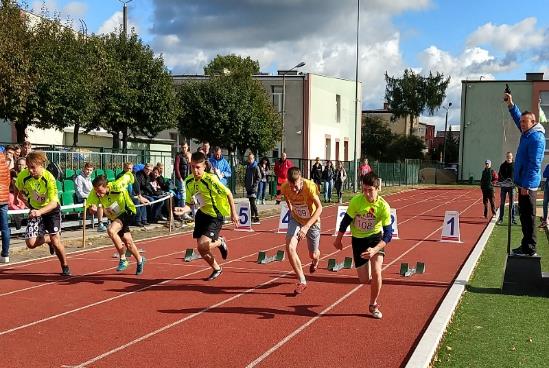 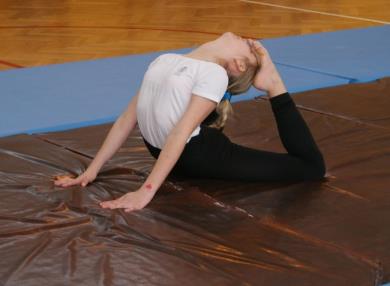 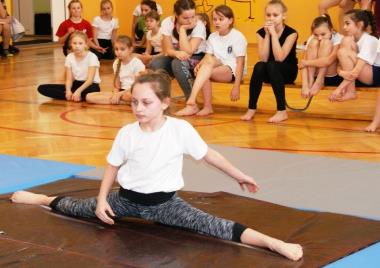 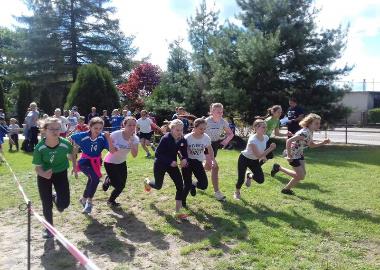 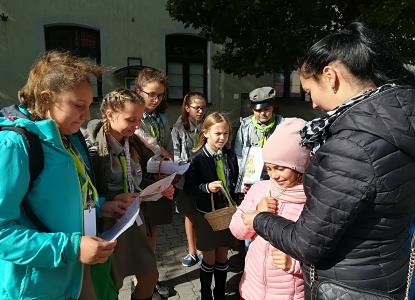 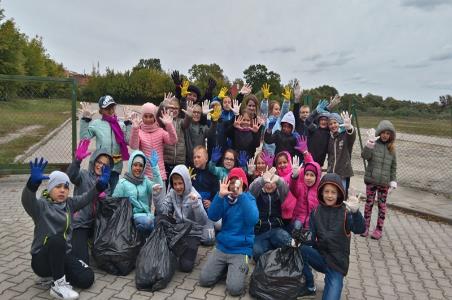 INTERNATIONAL ACTIONS
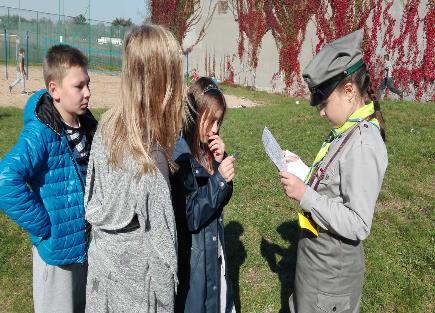 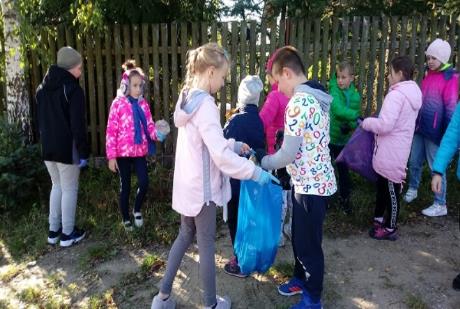 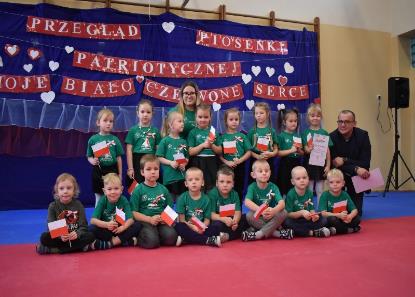 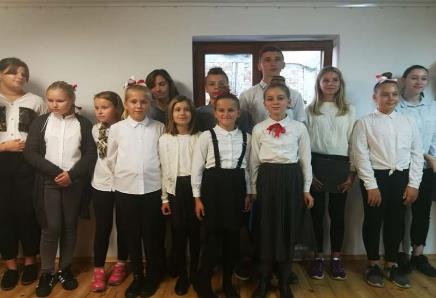 THE INDEPENDANCE DAY
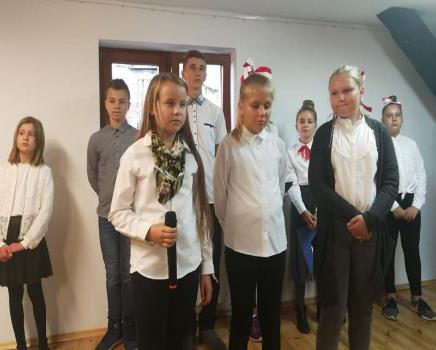 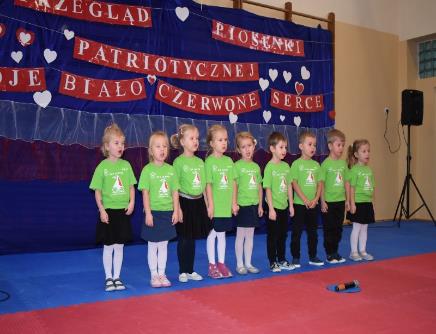 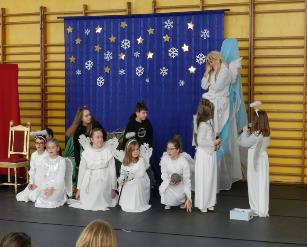 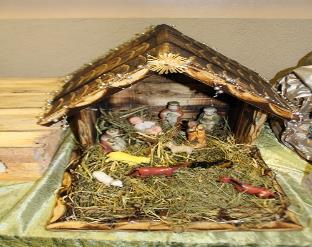 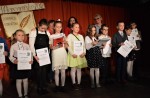 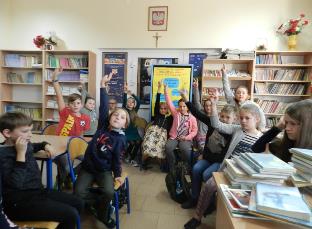 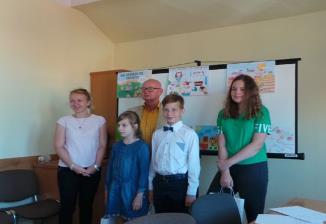 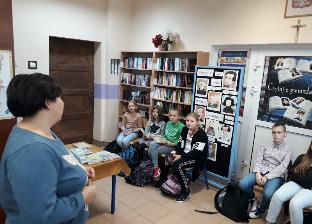 COMPETITIONS, QUIZES, SHOWS, PERFOMANCES…
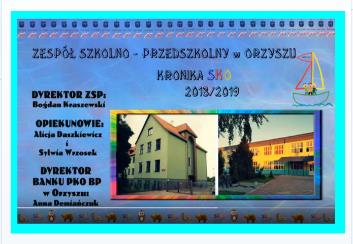 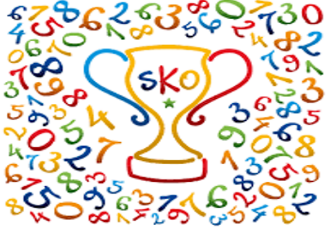 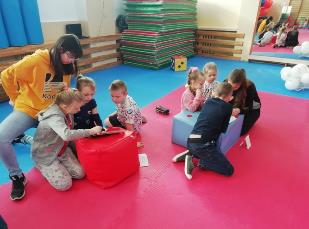 THANK YOU 
FOR WATCHING!
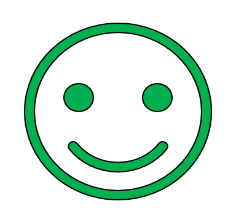